Estonian Health System Performance Assessment (HSPA) framework
Eleri Lapp
Advisor | Health System Development Department | Ministry of Social Affairs

Tallinn, 31st May 2024
The journey to the Estonian HSPA framework
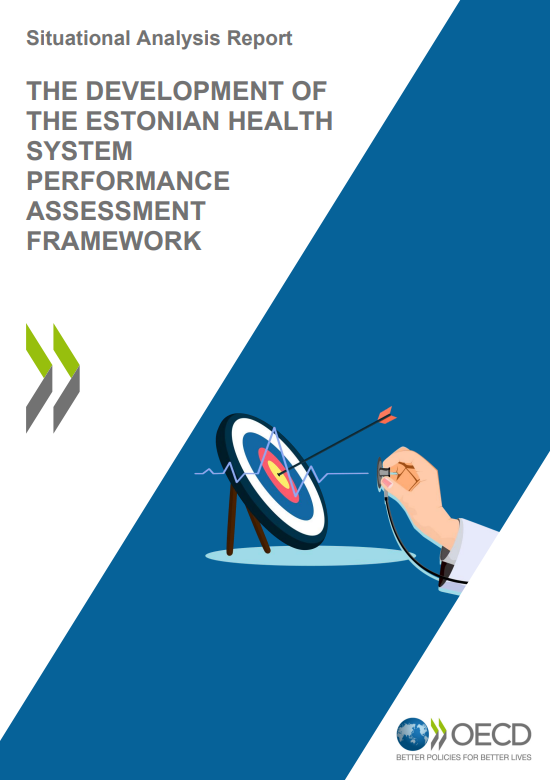 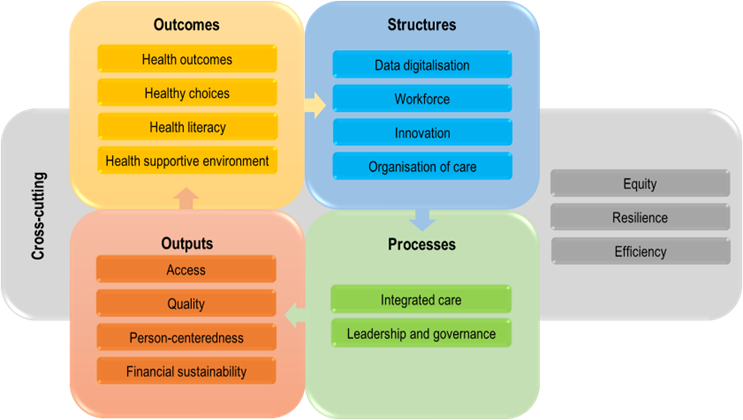 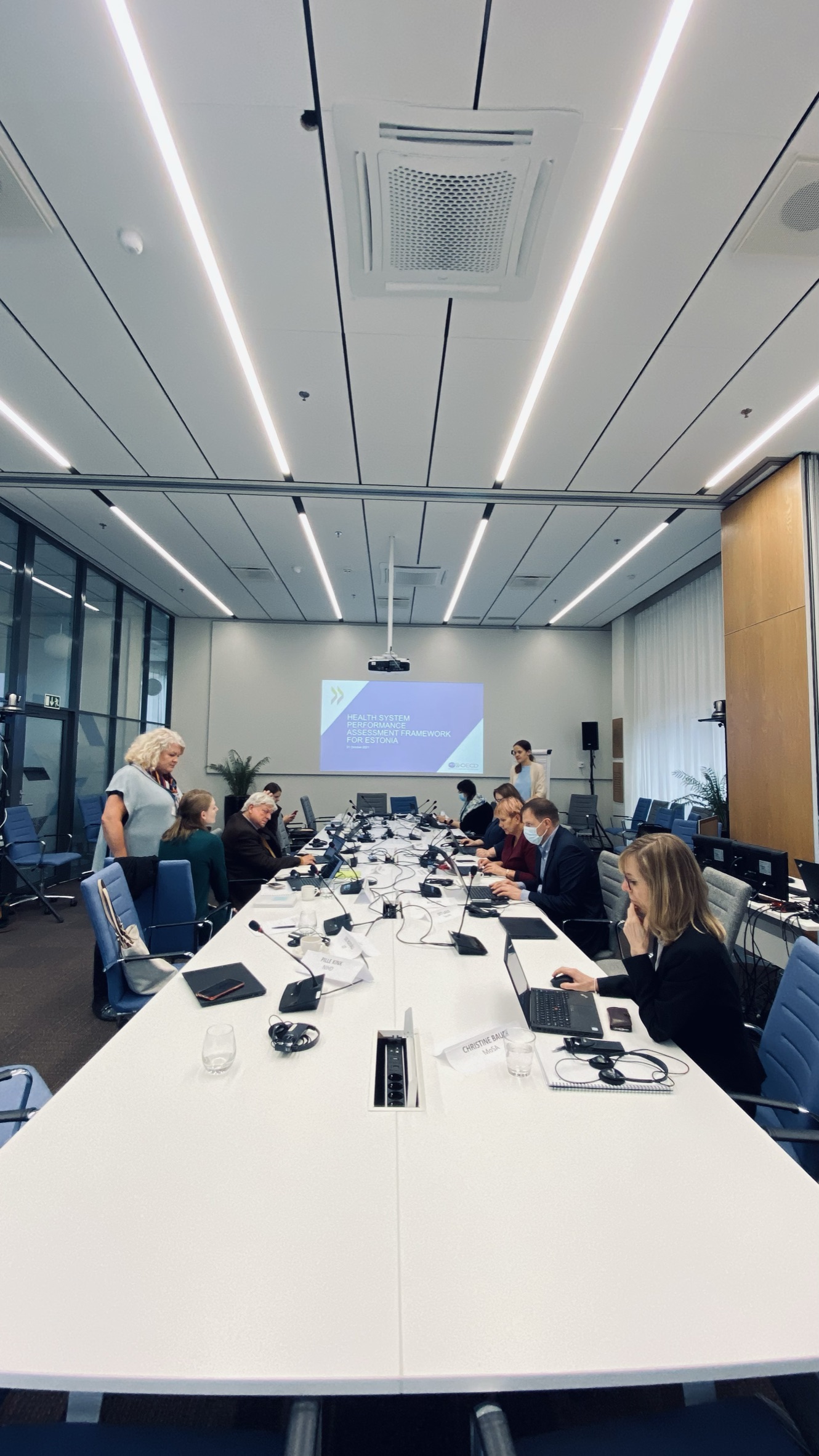 Project application to the European Commission to support the development of the HSPA for Estonia framework
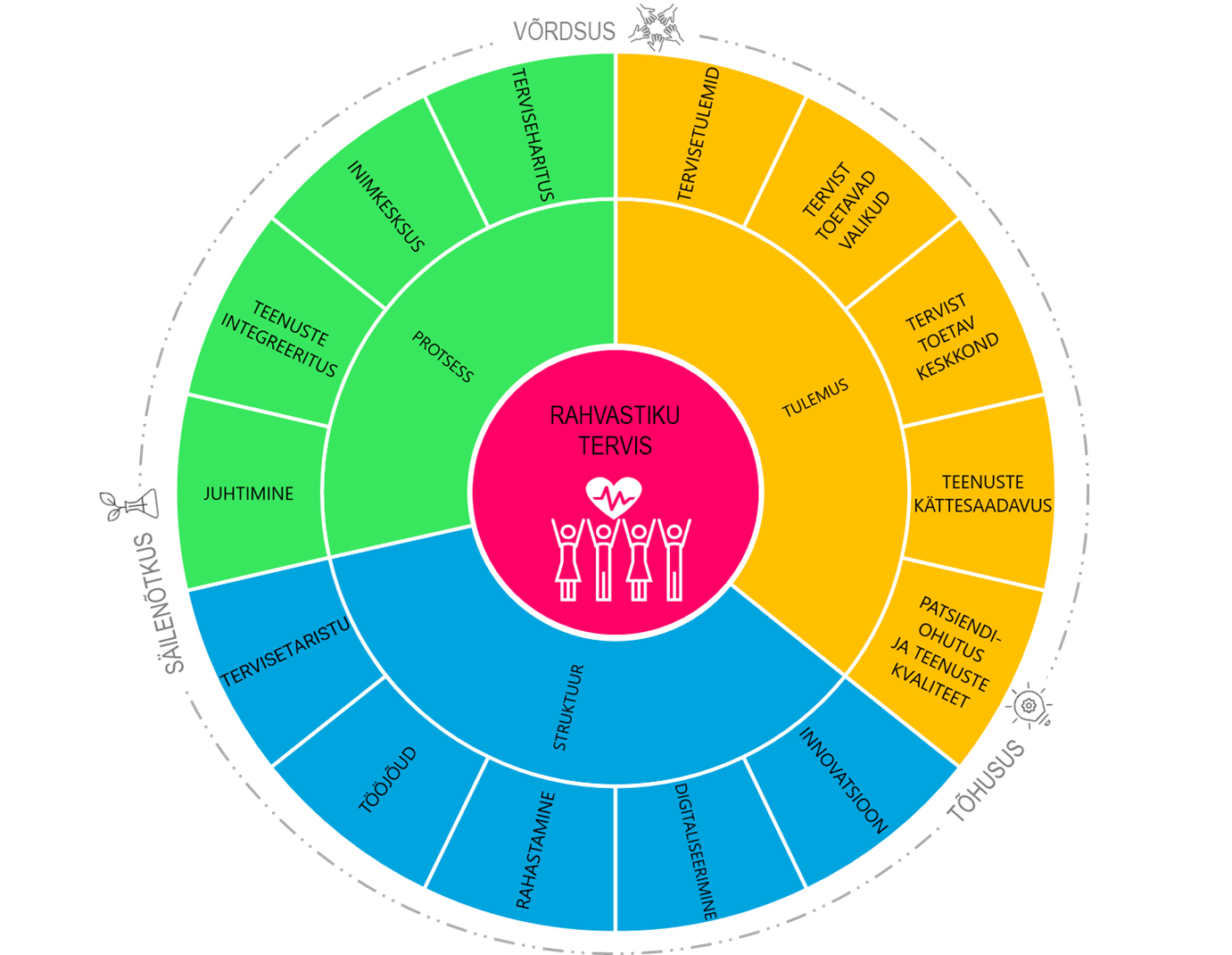 7 technical focus groups
 HSPA-related Capacity Building Workshop
Describing and agreeing the HSPA Governance model
Indicators selection
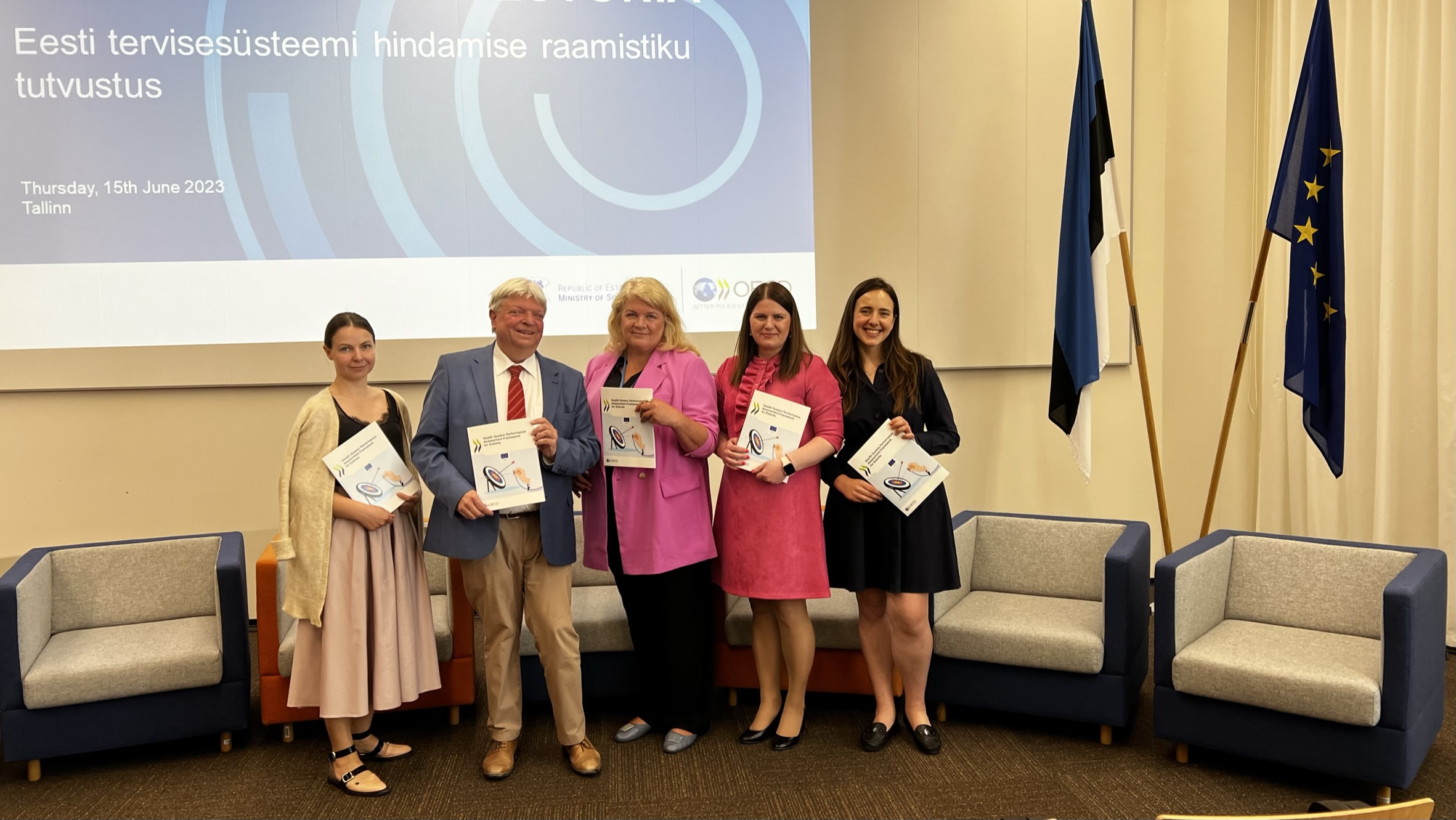 February 2025
  The first HSPA report is ready for publication
2023–2024
Implementation of the HSPA framework
Future and regular HSPAs
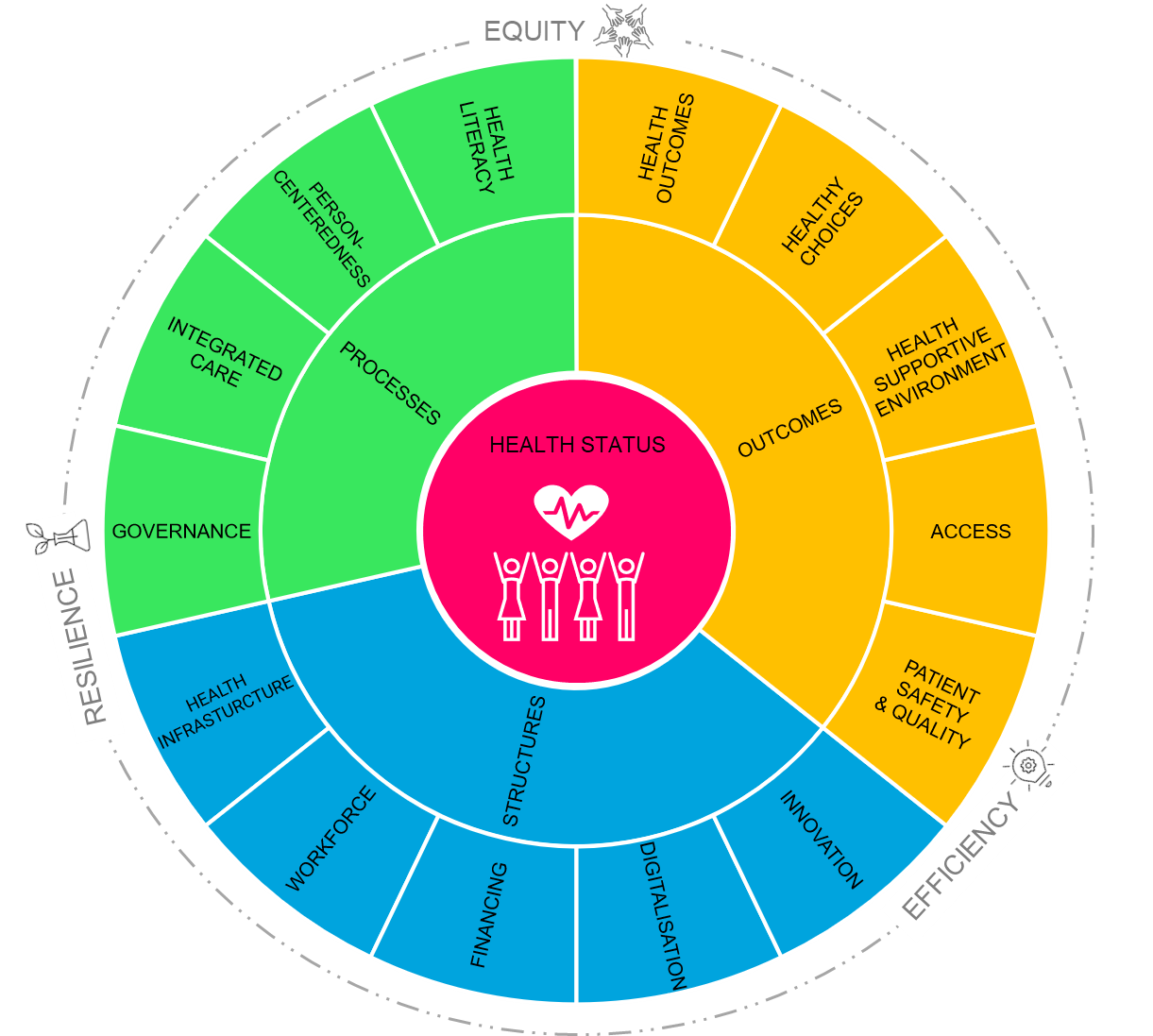 Estonian HSPA framework I
Estonian HSPA framework II
Access
Patient safety
and Quality
Health outcomes
Healthy Choices
Health Supportive Environment
Waiting times
Timeliness – PHC, Cancer, Stroke, AMI, etc.
Affordability – General, Dental care, Medicines
Patient safety – Self reported, Acute care, Healthcare Associated infections
Clinical effectiveness – Primary Healthcare, Acute Care, Mental Health, Diabetes, Cancer care, Medicines
Self-reported health status
Burden of disease, potential YLL
Morbidity
Multi-morbidity*
Avoidable mortality
Causes of mortality
Nutrition and Physical activity
Overweight and obesity
Drug use – Smoking, Alcohol, Illicit drugs
Sexual and reproductive health
Air quality
Water quality
Climate changes
Noise
Radiation
Medicines and AMR
Occupational health
Other
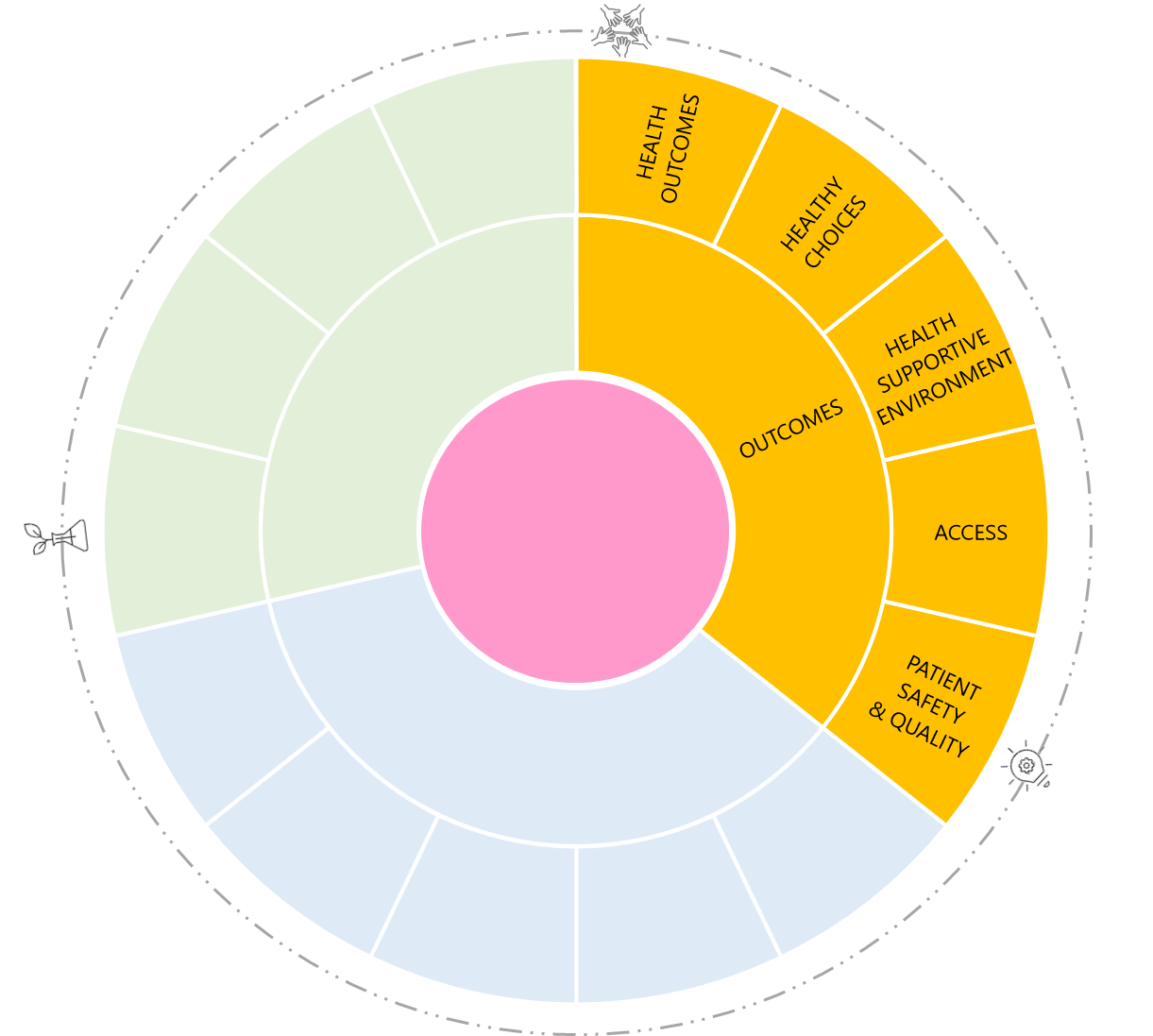 Examples of indicators
Avoidable specialist visits and hospital admissions – Asthma, Diabetes, Hypertension
30-day mortality – AMI, Ischaemic and Haemorrhagic Stroke
Cancer survival rates – 
Post-operative pulmonary embolism after hip or knee replacement
Incidence of hospital acquired (MRSA, ESPL) infections
Prevalence of falls in hospital
Proportion of patients who are free of pressure ulcers within 72 hours of admission
Use of antibiotics and anti-depressants
Estonian HSPA framework III
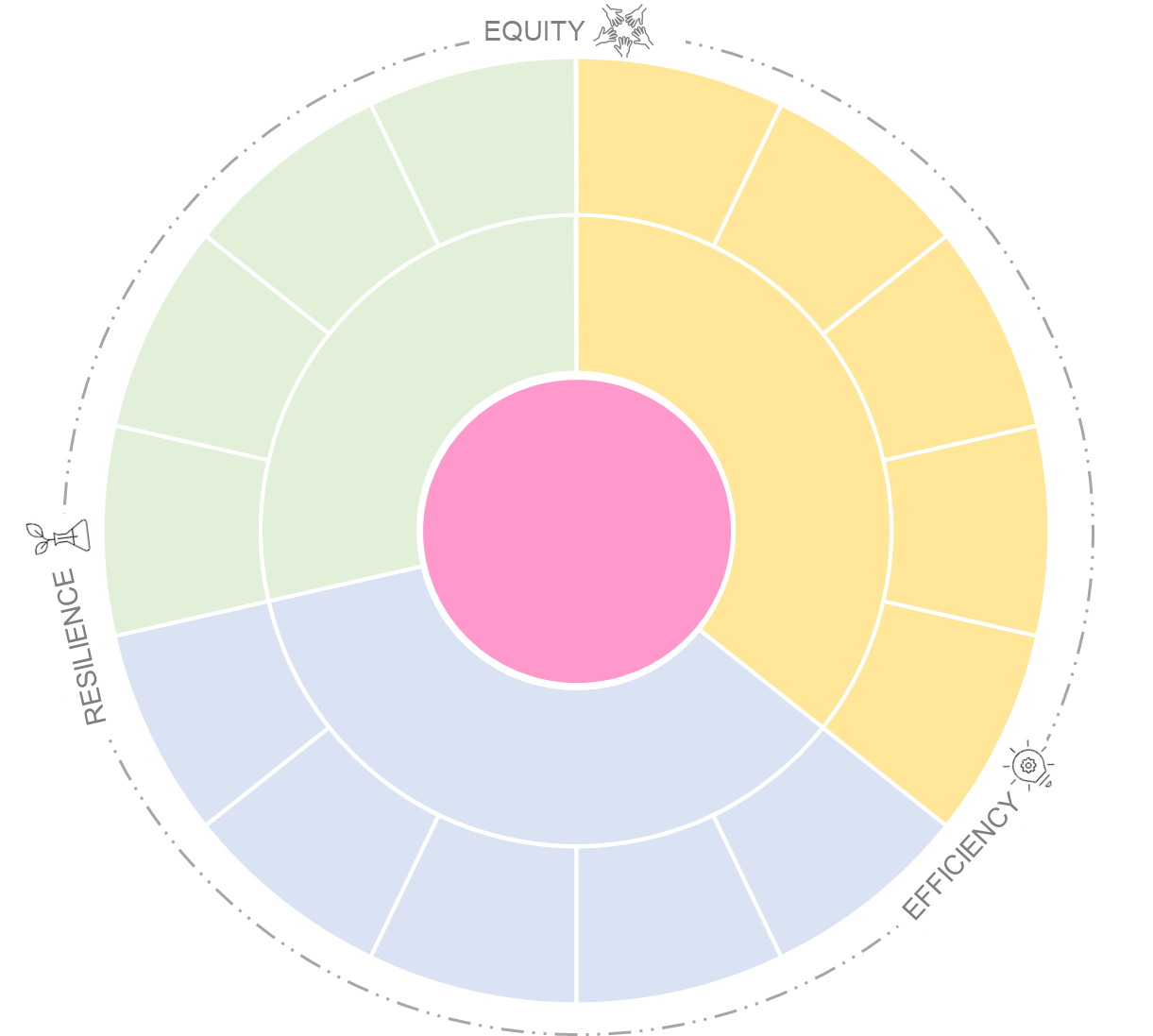 Equity
Efficiency
Resilience
Examples of indicators
Ratio of nurses to doctors
Share of practising nurses aged 55 and older
Share of practising doctors and family physicians aged 55 and older
Diphtheria, Tetanus, Pertussis, Polio, Haemophilus influenzae type b (Hib) and Hepatitis B virus, MMR1, MMR2 vaccination coverage among children
Seasonal influenza vaccination coverage
COVID-19 vaccination coverage
Geographic
Income
Education
Medicines
Use of health care services – PHC, Ambulance and emergency, Specialist care, Equipment
Medicines
Financial efficiency
Preparedness
Vaccination
Implementation of the HSPA framework
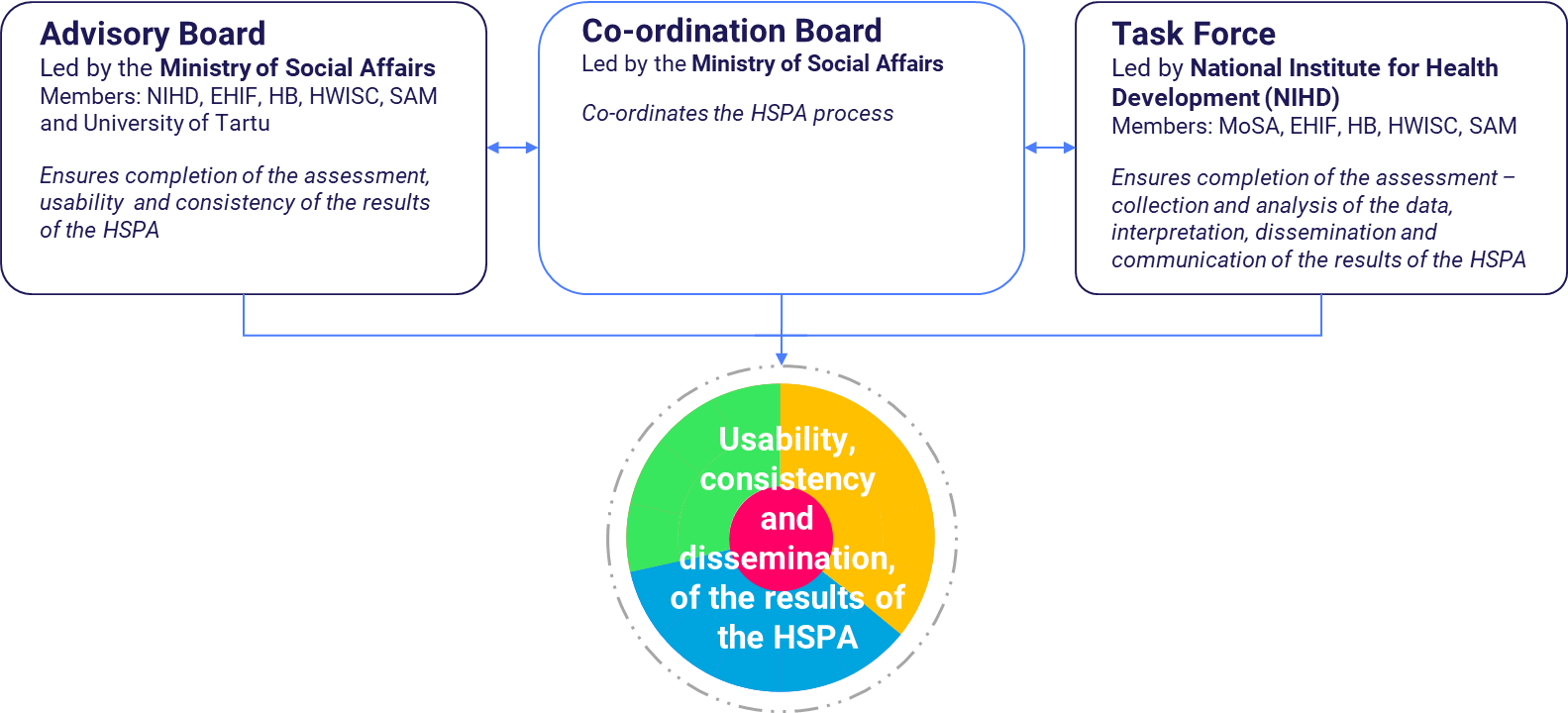 Governance structure
HSPA cycles
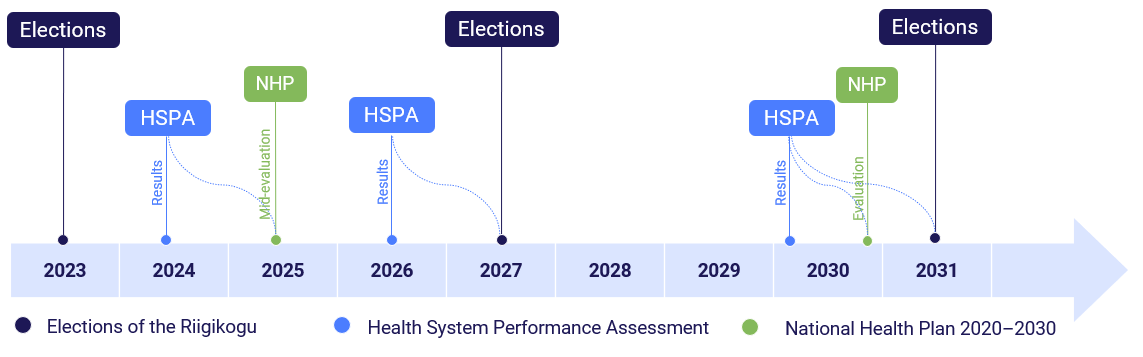 Purpose of the Estonian HSPA
to manage changes in the health system in a targeted manner, including monitoring and evaluating the impact of actions
to set more common objectives and priorities for stakeholders to improve the health of the Estonian population
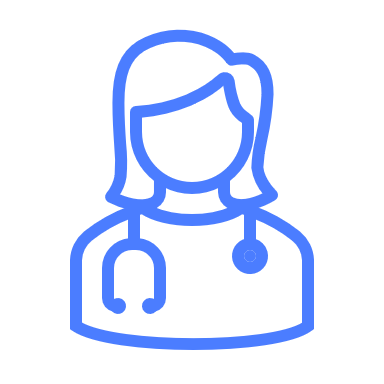 Change management
Common objectives
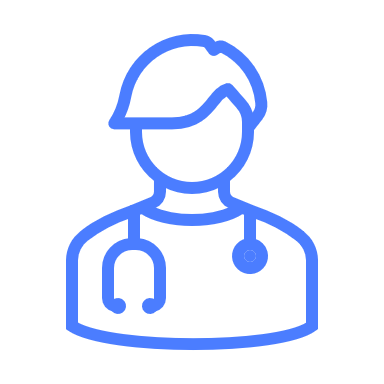 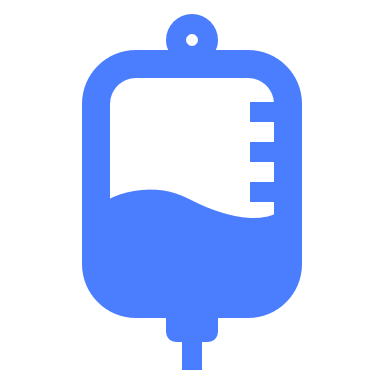 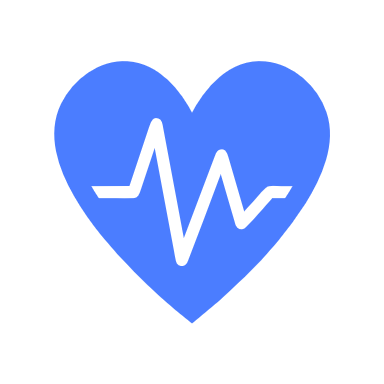 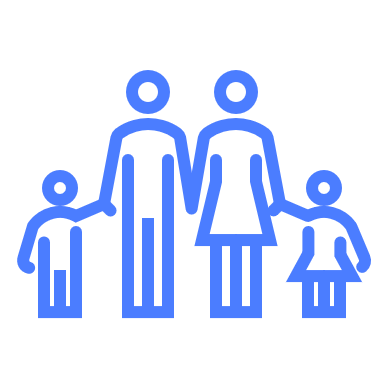 A systematised, comprehensive and sustainable HSPA for Estonia enables:
to increase the transparency of the health system and accountability of the stakeholders
Transparency 
and accountability
to collect and use health data in a targeted manner
Targeted data use
to increase public awareness of the population's health status and of the performance of the health system
Public 
awareness
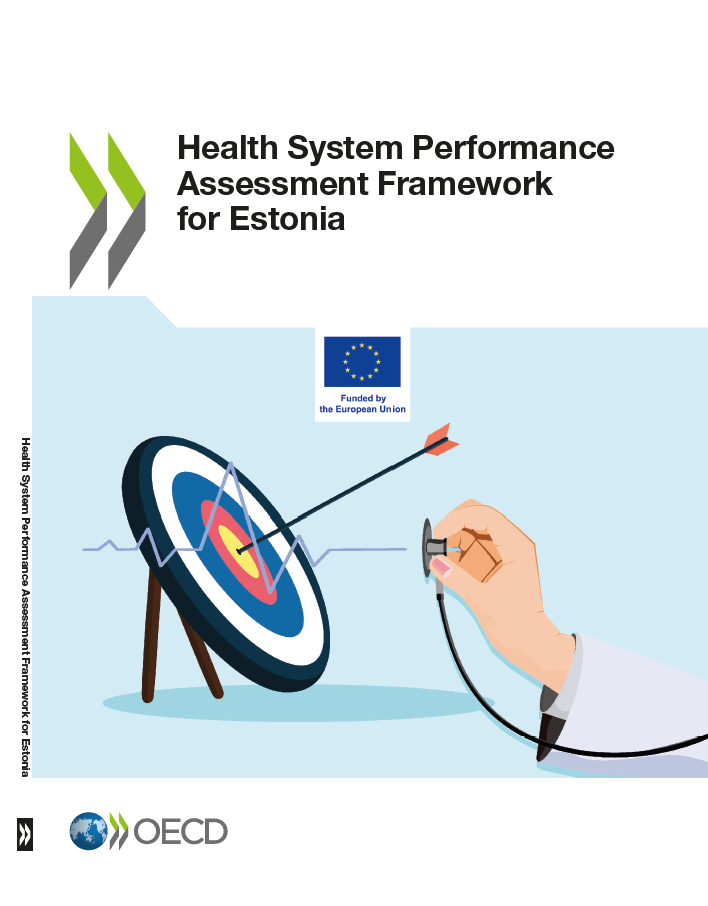 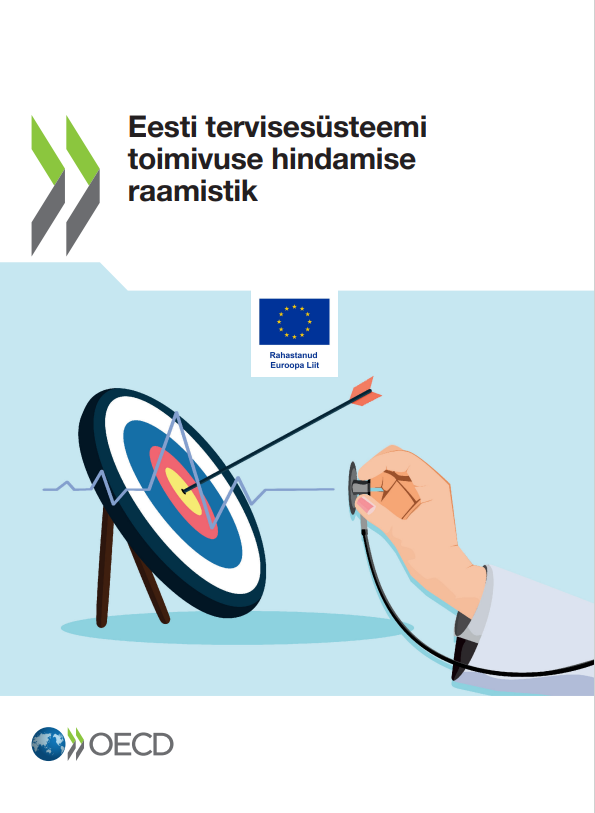 Available:
https://sm.ee/tervisesusteemi-toimivuse-hindamise-raamistik
https://www.oecd.org/health/health-system-performance-assessment-framework-for-estonia-e67df802-en.htm
Thank you!
Tõnu Tunnel